Incident InvestigationProcedure
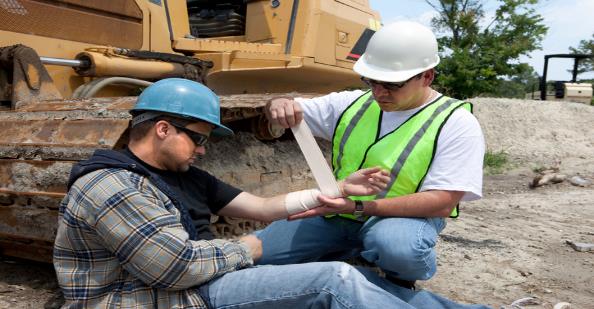 Overview
Guidelines
Plan
Investigation
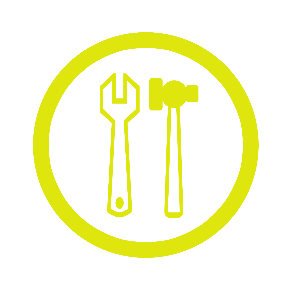 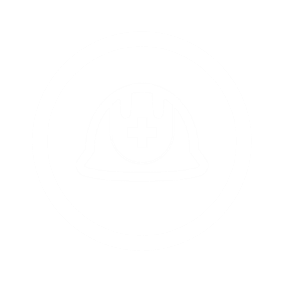 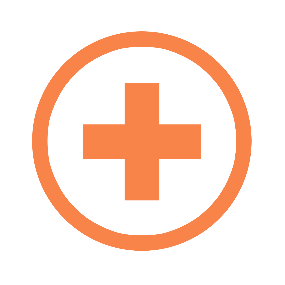 Incident Investigation
Purpose
Incident Investigation
Purpose
[Speaker Notes: Investigations also save employers money, because incidents are far more costly than most people realize. The National Safety Council estimates that, on the average, preventing a workplace injury can save $39,000, and preventing a fatality more than $1.4 million, not to mention the suffering of the workers and their families. The more obvious financial costs are those related to workers' compensation claims, but these are only the direct costs of incidents. The indirect costs are less obvious, but very commonly greater, and include lost production, schedule delays, increased administrative time (for emergency response, investigations, claim processing and others), lower morale, training of new or temporary personnel, increased absenteeism, and damaged customer relations and corporate reputation.]
Incident Investigation
Purpose
Incident Investigation
Terms
[Speaker Notes: Root causes can stem from not following a procedure or safety rule in workplace

Example of root cause related failings: a damaged guard had not been repaired; failure to use the guard was routinely overlooked by supervisors to ensure the speed of production]
Incident InvestigationIncident OccurredClose Calls
[Speaker Notes: OSHA strongly encourages employers to investigate all workplace incidents—both those that cause harm and the “close calls” that could have caused harm under slightly different circumstances.]
Incident InvestigationIncident OccurredNow what?
[Speaker Notes: Investigations are incident-prevention tools and should be an integral part of an occupational safety and health management program in a workplace. Such a program is a structured way to identify and control the hazards in a workplace, and should emphasize continual improvement in health and safety performance. When done correctly, an effective incident investigation uncovers the root causes of the incident or ‘close call’ that were the underlying factors. Most important, investigations can prevent future incidents if appropriate actions are taken to correct the root causes discovered by the investigation.]
Incident InvestigationIncident OccurredApproaches
Systems Approach:
 
Concludes that carelessness or failure to follow a procedure alone was NOT the cause of an incident.
Behavioral Safety Approach: 

Incorrectly assumes that the majority of workplace incidents are simply the result of “human error” or “behavioral” failures.
[Speaker Notes: Systems approach is fundamentally different from a behavioral safety approach, which incorrectly assumes that the majority of workplace incidents are simply the result of “human error” or “behavioral” failures. 
Under a systems approach, one would not conclude that carelessness or failure to follow a procedure alone was the cause of an incident. To do so fails to discover the underlying or root causes of the incident, and therefore fails to identify the systemic changes and measures needed to prevent future incidents. 
When a shortcoming is identified, it is important to ask why it existed and why it was not previously addressed.]
Incident Investigation  Incident OccurredApproaches
When a shortcoming is identified, it is important to ask why it exists and why it was not previously addressed. 
Otherwise, you may fail to discover the underlying or root causes of the incident, and therefore fail to identify the systemic changes and measures needed to prevent future incidents.
Incident InvestigationInvestigate Programs, Not BehaviorsExamples
3.
Was the procedure out-of-date or safety training inadequate?
2.
Did production pressures play a role?
1.
Was the procedure or safety rule followed?
[Speaker Notes: 1) If not, why was the procedure or rule not followed?

2) If production pressures played a role, why were production pressures permitted to jeopardize safety.?

3) If the procedure was out of date or training was inadequate, why had the problem not been previously identified, or if it had been identified why was it not addressed?]
Incident InvestigationIdentifying Root Causes
The GOAL is to change the conditions under which people work by eliminating or reducing the factors (program deficiencies, root causes) that create unsafe conditions. 
This is typically done by implementing adequate barriers and safeguards against the factors that cause unsafe conditions or actions.
Incident Investigation Identifying Root Causes
Root causes often involve multiple deficiencies in the safety and health management programs. 
These deficiencies may exist in areas such as workplace design, cultural and organizational factors, equipment maintenance and other technical matters, operating systems and procedures, staffing, supervision, training, and others. 
Eliminating the immediate cause(s) is like cutting weeds, while eliminating the root cause(s) is equivalent to pulling out the roots of the weed.
Incident Investigation
Establish an Incident Investigation Program
Guidelines
[Speaker Notes: An incident investigation program should include a clearly stated, easy‐to‐follow written plan to include guidelines for:

When a serious incident occurs in the workplace, everyone will be busy dealing with the emergency at hand. Therefore, it is important to be prepared to investigate incidents before they occur.]
Incident Investigation
Establish an Incident Investigation Program
Guidelines
[Speaker Notes: An incident investigation program should include a clearly stated, easy‐to‐follow written plan to include guidelines for:]
Incident InvestigationEstablish an Incident Investigation ProgramA Four-Step Systems Approach
Incident InvestigationEstablish an Incident Investigation ProgramSTEP 1:  Preserve & Document the Scene
Incident InvestigationEstablish an Incident Investigation ProgramSTEP 2:  Collect Information
Incident information is collected through interviews, document reviews, and other means.
Incident InvestigationEstablish an Incident Investigation ProgramSTEP 2:  Collect Information, cont’d
Investigation Procedure
Establish an Incident Investigation Program
STEP 2: Collect Information: INTERVIEWING
Investigation Procedure
Establish an Incident Investigation Program
STEP 2: Collect Information: INTERVIEWING, cont’d
ACTIVITY
Investigation Procedure
Establish an Incident Investigation Program
STEP 2: Collect Information: INTERVIEWING, cont’d
[Speaker Notes: [SPEAKER NOTE] Read the scenario to the class on page 19 of the Workbook. Working in groups, have students fill out the OSHA inspection form. Have students role play as they fill out the form. One student should be the recorded/interviewer, one student as the injured employee (Tom), another as the apprentice (Devin), and have other students as witnesses. Let them know that they may elaborate/add details in order to complete the form.]
Investigation Procedure
Establish an Incident Investigation Program
STEP 3: Determine the Root Cause
Investigation Procedure
Establish an Incident Investigation Program
STEP 3: Determine the Root Cause, cont'd
Investigation Procedure
Establish an Incident Investigation Program
STEP 3: Determine the Root Cause, cont'd
ACTIVITY
Investigation Procedure
Establish an Incident Investigation Program
STEP 3: Determine the Root Cause, cont'd
[Speaker Notes: [SPEAKER NOTE] Working in groups, have students brainstorm some general questions that can lead to finding out the root cause of the previous incident. See page 22 of the Workbook]
Investigation Procedure
Establish an Incident Investigation Program
STEP 4: Implement Corrective Action
Investigation Procedure
Establish an Incident Investigation Program
STEP 4: Implement Corrective Action, cont'd
Investigation Procedure
Establish an Incident Investigation Program
STEP 4: Implement Corrective Action, cont'd
In planning corrective actions and how best to implement them, employers may find that some root causes will take time and perseverance to fix. Persisting in implementing substantive corrective actions, however, will not only reduce the risk of future incidents but also improve the company’s safety, morale and its bottom line.
Questions
?
?
?
?
?
?
OSHA Disclaimer
This material was produced under grant SH29640SH6 from the Occupational Safety and Health Administration, U.S. Department of Labor. It does not necessarily reflect the views or policies of the U.S. Department of Labor, nor does mention of trade names, commercial products, or organizations imply endorsement by the U.S. Government.